Zpráva o činnosti Muzea esperanta ve Svitavách od listopadu 2016 do října 2017část 2
Účastníkům konference ČES v Kroměříži
předkládá 
PhDr. Pavla Dvořáková
Členka Muzejní a výstavní skupiny ČES
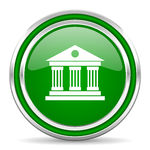 Muzeum esperanta ve Svitavách (org.složka ČES)
Činnost probíhala za stávajících právních 
a provozních podmínek
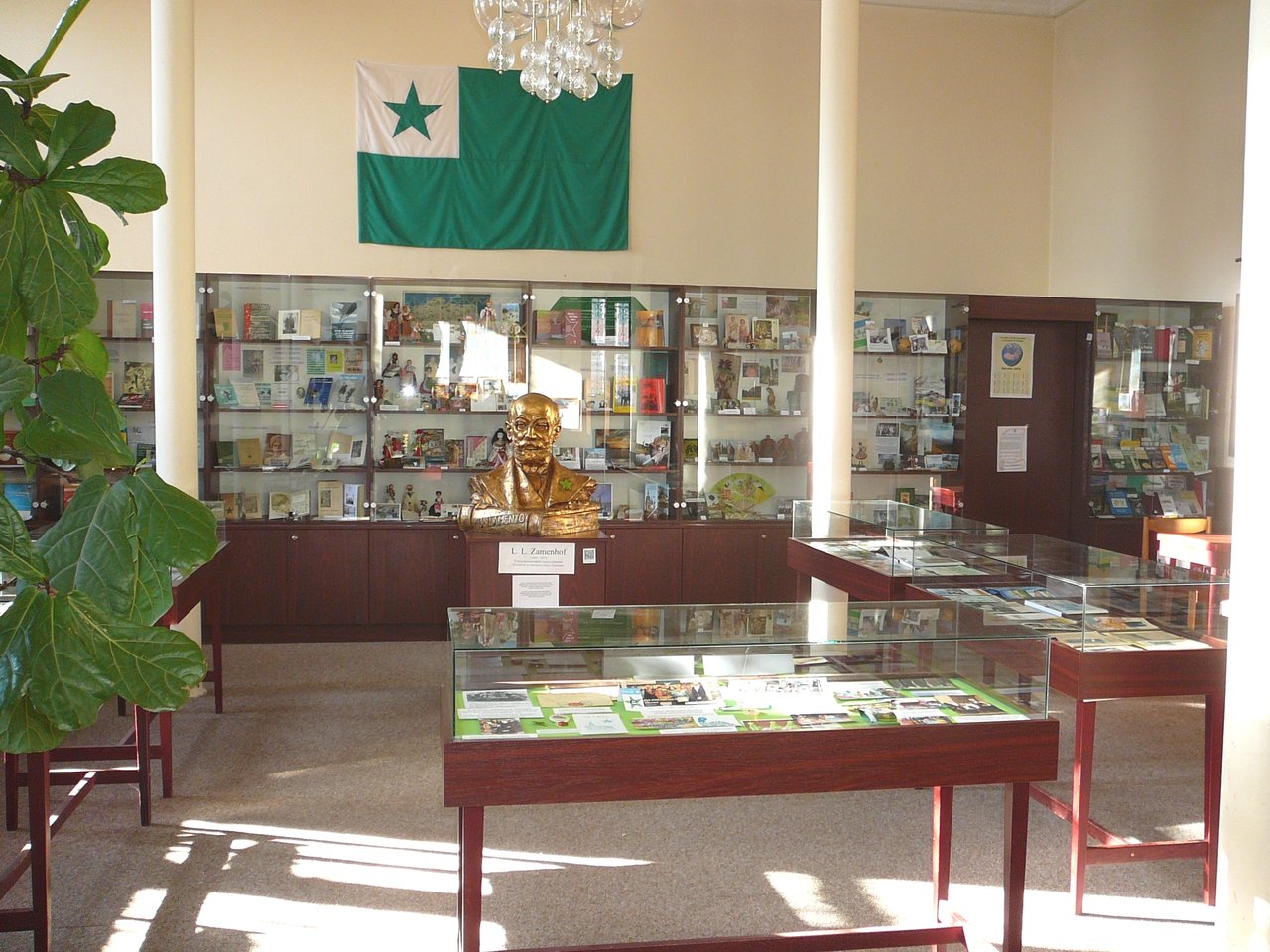 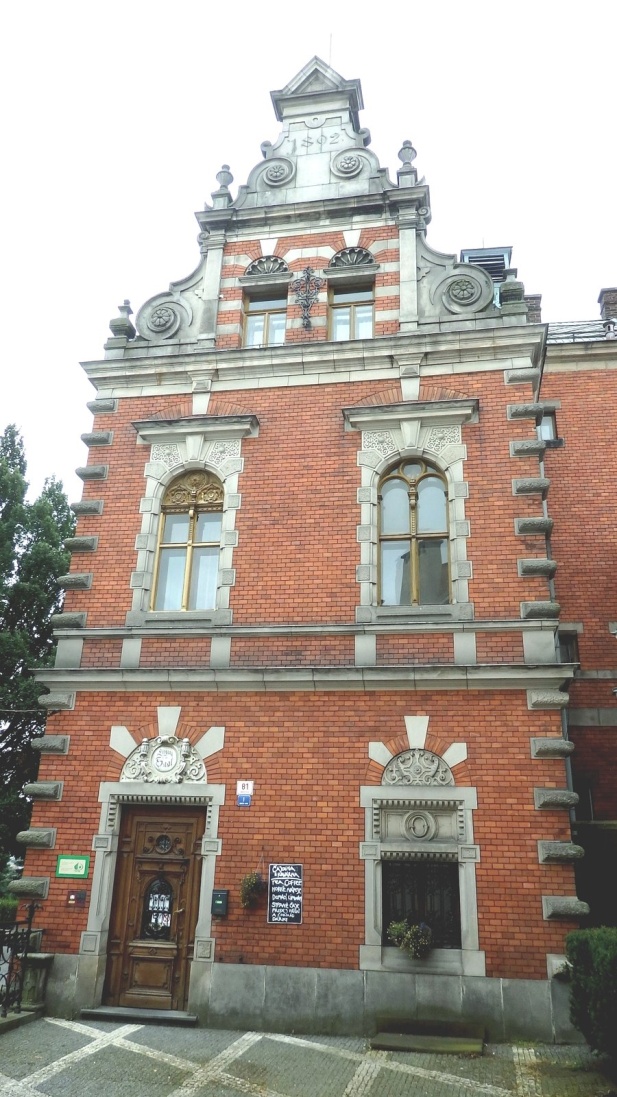 Činnost je nadále zajišťována 
členy Muzejní a výstavní skupiny ČES 
a Klubu přátel esperanta ve Svitavách.
	
Byla PRODLOUŽENA SMLOUVA o bezplatném 
pronájmu s platností do 31.12.2019.
Grantové projekty
Na náklady spojené s přípravou nové celoroční výstavy „Člověk proti Babylonu“ 
	a její vernisáže v rámci projektu „Pardubice – kolébka esperanta v českých zemích“ 
	byla od Pardubického kraje získána 
	dotace 10.000,- Kč.
Mezinárodní spolupráces E@I a muzeem ve Vídni
Přednášky B. Tuider a L.Čachunašviliho 
	na vernisáži výstavy
Účast M.Malovce a L.Chaloupkové na akci E@I „Návštěva esp. Muzea ve Vídni“  24.9.2017
P.Chrdle – prezentace muzea na Zamenhof-Festo ve Vídni (3.12.2016)
P.Dvořáková – přednáška o užití inf.technologií 
	v muzeu na KAEST Modre (odprezentováno M.Malovcem) a její zveřejnění ve sborníku KAEST (2017)
Dary do knihovníhoa muzejního fondu
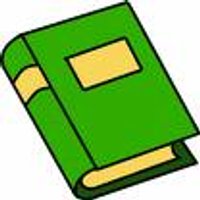 V červnu 2017jsme získali do fondu publikace v hodnotě 159 Euro z NADACE BACHRICH
	(tentokrát proti úhradě poštovného)
 -  dary jednotlivců (viz část 1)
 - V září 2017 byl získána darem kompletně zkatalogizovaná vzácná sbírka 2000 ks esperantských pohlednic od Lászla Szilvásiho (Kultura E-Asocio)
    (digitálně na www.eventoj.hu/posxtkartoj)
Depozitář
Proběhl přesun části fondu z muzea 
	do depozitáře  mimo budovu
Navzdory prostornosti 
	nastal problém s přeplněností !!! 
Probíhá postupné vyřazování poškozených exemplářů
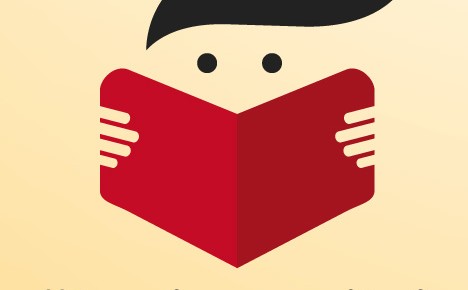 Libroservo – STAV SETRVALÝ
Po přesunu z Vracova (2014) – sídlo ve Svitavách
Evidenci a prodej zajišťuje: Marie Čumová
Zájem o nákup knih je bohužel stále nízký  !
	
Některé tituly jsou stále zdarma pro potřeby klubů.
KONTAKT: libroservo@esperanto.cz
Zvyšování kvalifikacečlenů Muzejní skupiny a KPE
P.Dvořáková – v prosinci absolvovala 
	3 e-learningové knihovnické kurzy (MZK Brno) – vč. digitalizace



D.Martinková – v červnu 2017 absolvovala celoroční kurz „Základy muzejní pedagogiky“ (MZMG Brno) a za účelem tvorby lektorských programů pro skupiny v muzeu
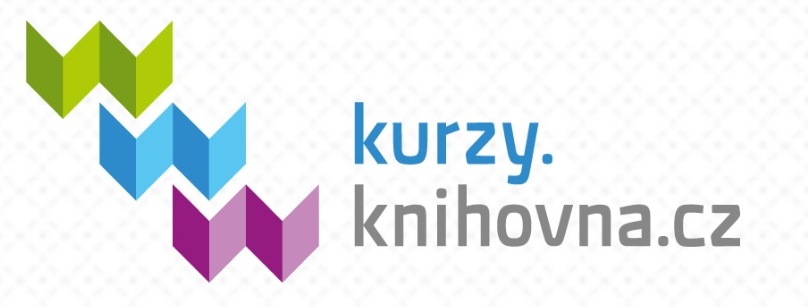 Virtuální sbírky v muzeu
Proběhla příprava aktualizace obsahu v infopanelu 
i v muzejním počítači – nemohla proběhnout 
z technických důvodů, které se z iniciativy V. Hirše  
nyní řeší
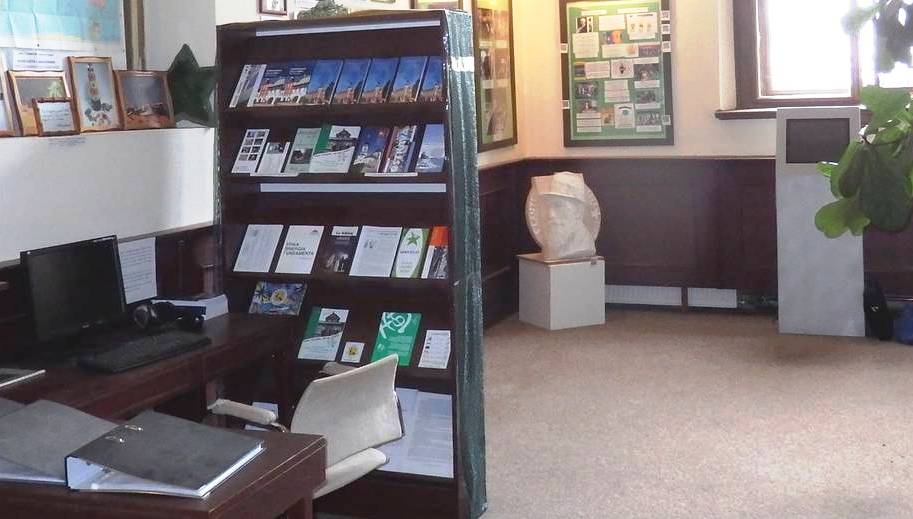 Prezentace muzea a virtuální sbírky na Internetu: 1) www.muzeum.esperanto.cz
Rediguje Pavla Dvořáková
-	od 2016/11: 7 nových článků  + 3 nové fotogalerie
	+ „Komplexní zpráva o činnosti muzea“ pro město
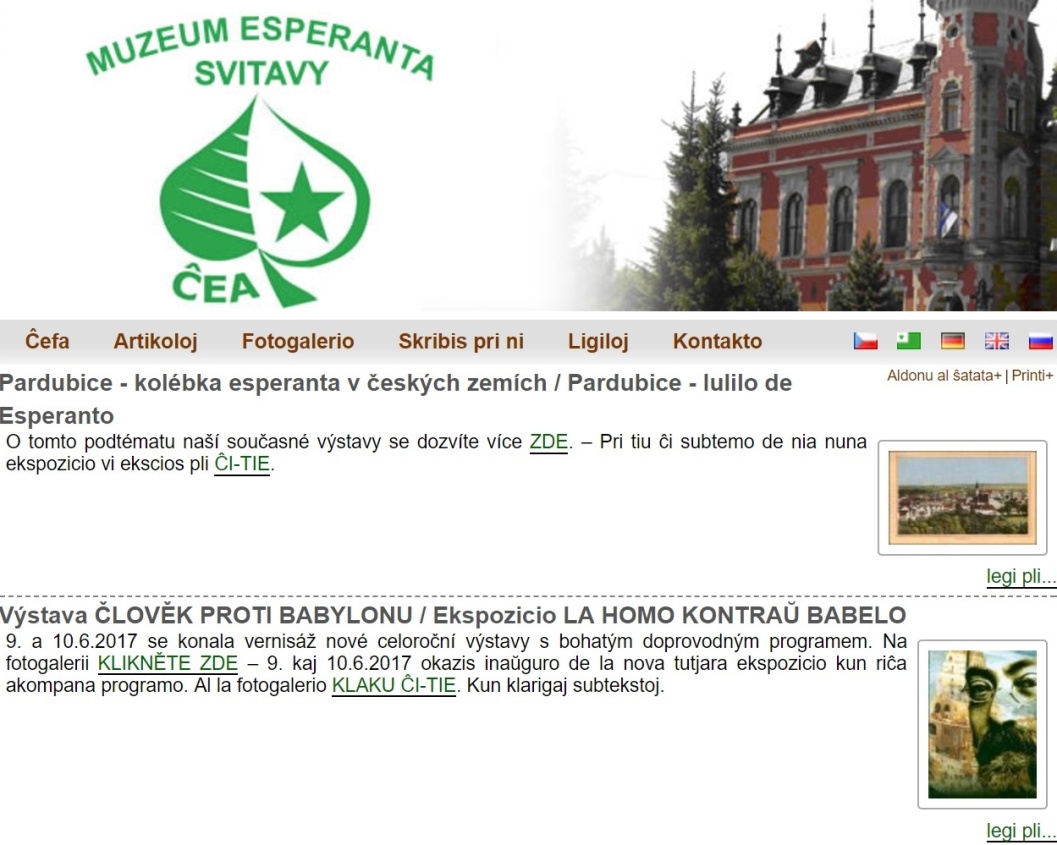 Proběhla významná kompletace v rubrice „Ligiloj“ a byla založena nová rubrika
	„Knihovnická a muzejnická literatura“

Práce na přípravě nové verze webu ve Wordpressu stagnovaly, ale je plánován
	další posun na jaře 2018
2) Muzejní stránka na sociální síti Ipernity(zal. 5.1.2011) http://www.ipernity.com/home/esperanto-muzeo-svitavy
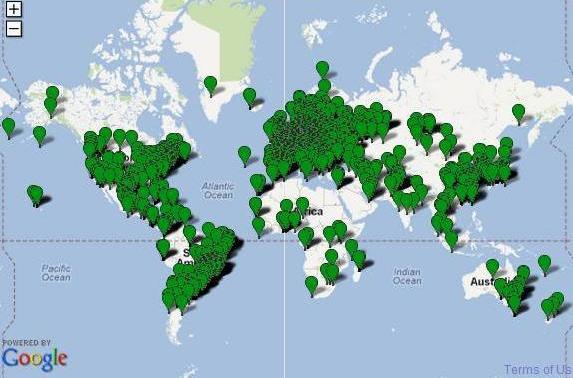 Rediguje  P.Dvořáková
V říjnu 2016: 50 fotoalb 
	a 1870 souborů 
V říjnu 2017: 53 fotoalb 
a 2030 souborů
    (texty, foto, audio, video)
 - v síti členové z 95 zemí, cca 30 nových

Virtuální návštěvy:  setrvalý stav
2016/10 -  115 000,  2017/10 -131 386
= přes 16 000  nových virt. návštěv ročně 
Stále výrazně roste počet návštěvníků-nečlenů
Stav 5.10.2017
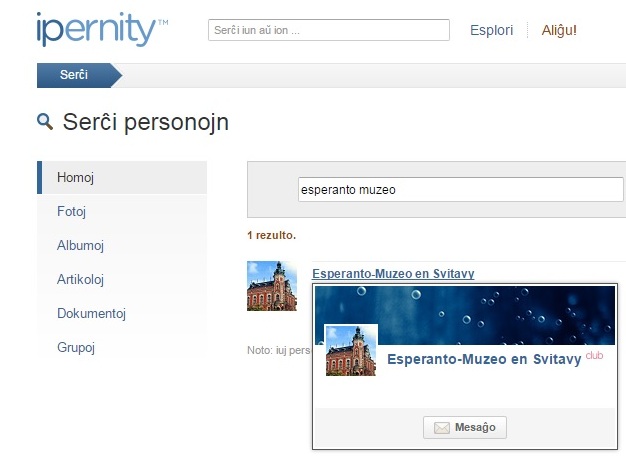 3) Celoroční propagace muzea na Facebooku:Stránka muzea – desítky příspěvků ročně , mezinárodní skupina Přátel muzea – nyní 372 členůsdílení informací v obecných esperantských skupinách